Kuntien ilmastotyö ja ilmastosuunnitelmat
Ilmastoinfo 13.3.2024
Marjaana Seppinen
1
[Speaker Notes: - video alustuksena: miten ilmastonmuutokseen voidaan vaikuttaa kunnissa? Miten ilmastonmuutokseen voidaan vaikuttaa kunnissa? Tukipaketti kuntien ilmastotyön tueksi julkaistu | Kuntaliitto.fi]
Esityksen sisältö
Kuntien ilmastotyötä jo reilut 30 vuotta
Ilmastotyö on poikkihallinnollista
Kunnan ilmastotavoite ja -suunnitelma kytkeytyy kuntastrategiaan
Lainsäädäntö luo kehykset ja avaa mahdollisuuksia
Ilmastonmuutos on yhteistyö- ja koordinaatiohaaste 
Kunnat aktiivisina verkostoitujina
2
[Speaker Notes: - video alustuksena: miten ilmastonmuutokseen voidaan vaikuttaa kunnissa? 
- ilmastotyötä tehty jo 30 v.
- ilmastotyön poikkihallinnollisuudesta
- ilmastotavoite pitäisi olla osa strategiaa
- Pari sanaa lainsäädännöstä
- Kokonaiskuvaa siitä, miten ilmastonmuutos itseasiassa on melkoinen yhteistyö- ja koordinaatiohaaste
- Kuntien tekemä yhteistyö ja verkostot 
-]
Suomen Kuntaliitto ry
Suomen vaikuttavimpia edunvalvontajärjestöjä.
Jäseninä kaikki Suomen 309 kuntaa ja kaupunkia. Toiminnassa mukana myös maakuntien liitot, muut kuntayhtymät sekä kuntataustaiset osakeyhtiöt.
140 oman alansa asiantuntijaa:
laki, talous, elinvoima, demokratia, ympäristö, tietoyhteiskunta, koulutus, kulttuuri jne.
Ydintehtävinä kuntien ja kaupunkien toimintaedellytysten turvaaminen ja kehittäminen edunvalvonta- ja neuvontapalveluilla.
3
Kunnat työssä
ilmaston puolesta
4
Kuntien ilmastotyö, pikakelaus historiaan
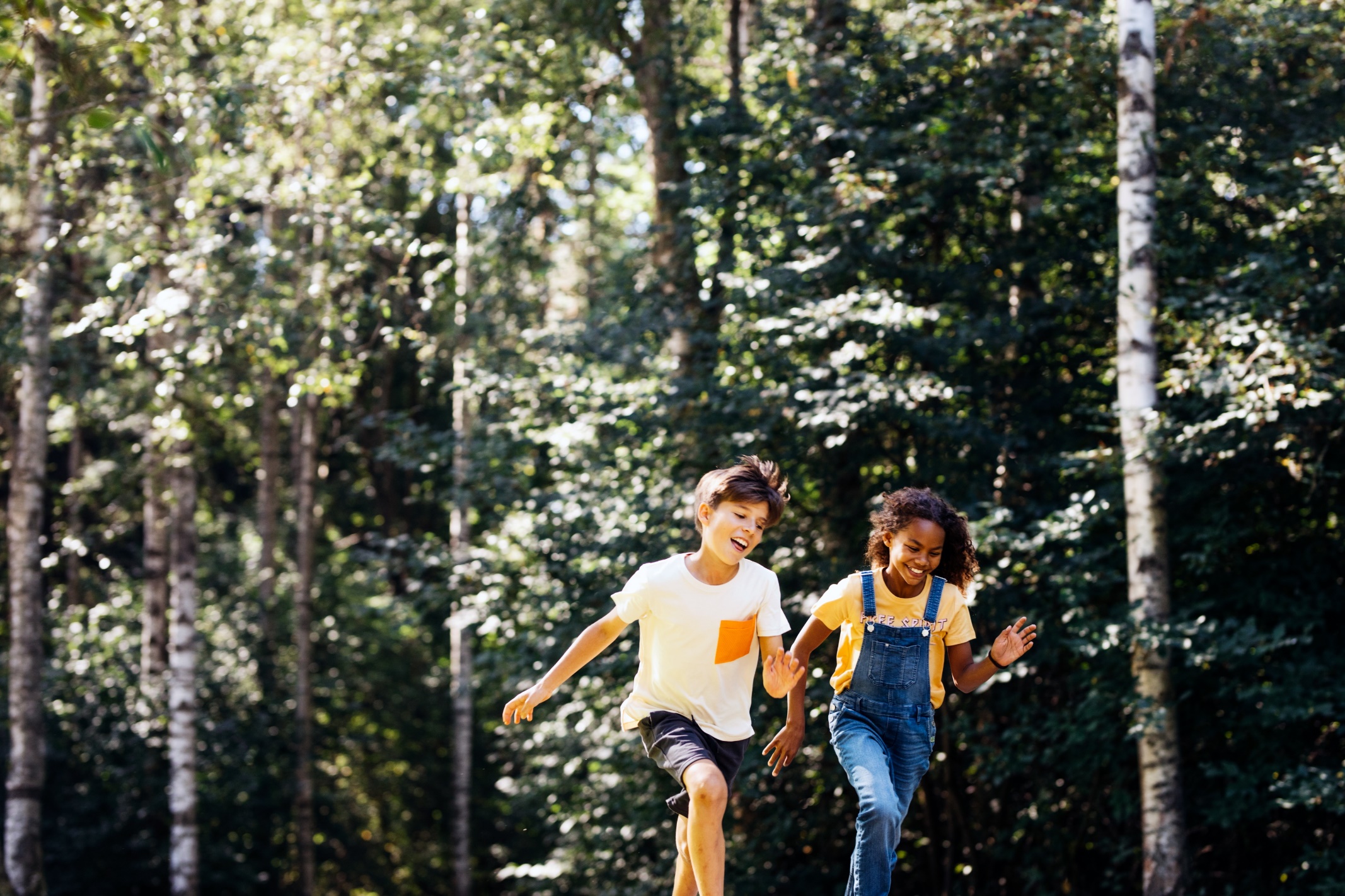 1995 pääkaupunkiseudun ensimmäinen ohjelma kasvihuonekaasujen vähentämiseksi
1997 Kuntien ilmastokampanja (Kuntaliitto) 
2009 ilmastotavoite n. 1/10 kunnista 
2015 noin 40 % kunnista ilmastotavoite
2020-luvun taitteessa ilmastotavoite noin 45 % kunnista. 
Noin 80 % Suomen väestöstä asuu kunnassa, jossa on ilmastotavoite
5
[Speaker Notes: Kuntien ilmastotyö on käynnistynyt Suomessa 1990-lv
97 KL käynnisti Kuntien ilmastokampanjan - kunnat ja kaupungit lähtivät innokkaasti mukaan ilmastotyöhön jo vuosituhannen vaihtuessa
2010-luvun taitteessa nähtiin seuraava iso aalto kuntien ilmastotavoitteiden asetannassa
ilmastotavoitteita asettaneiden kuntien määrä kasvanut vuoteen 2015 mennessä noin 40 % kunnista. 
Trendi on nouseva, ilmastotavoitteet muuttuneet vuosien saatossa, kv- ja kansalliset sopimukset]
Kuntien ilmastotyötä monella sektorilla
Energia
Kaavoitus
Kasvatus, koulutus ja neuvonta
Kestävät julkiset hankinnat
Kuntalaisten ja yritysten välinen yhteistyö
Liikenne ja liikkuminen
Ruoka
Jätehuolto
Sähköinen asiointi ja älykäs teknologia
Ilmastonmuutokseen ja sen vaikutukseen varautuminen
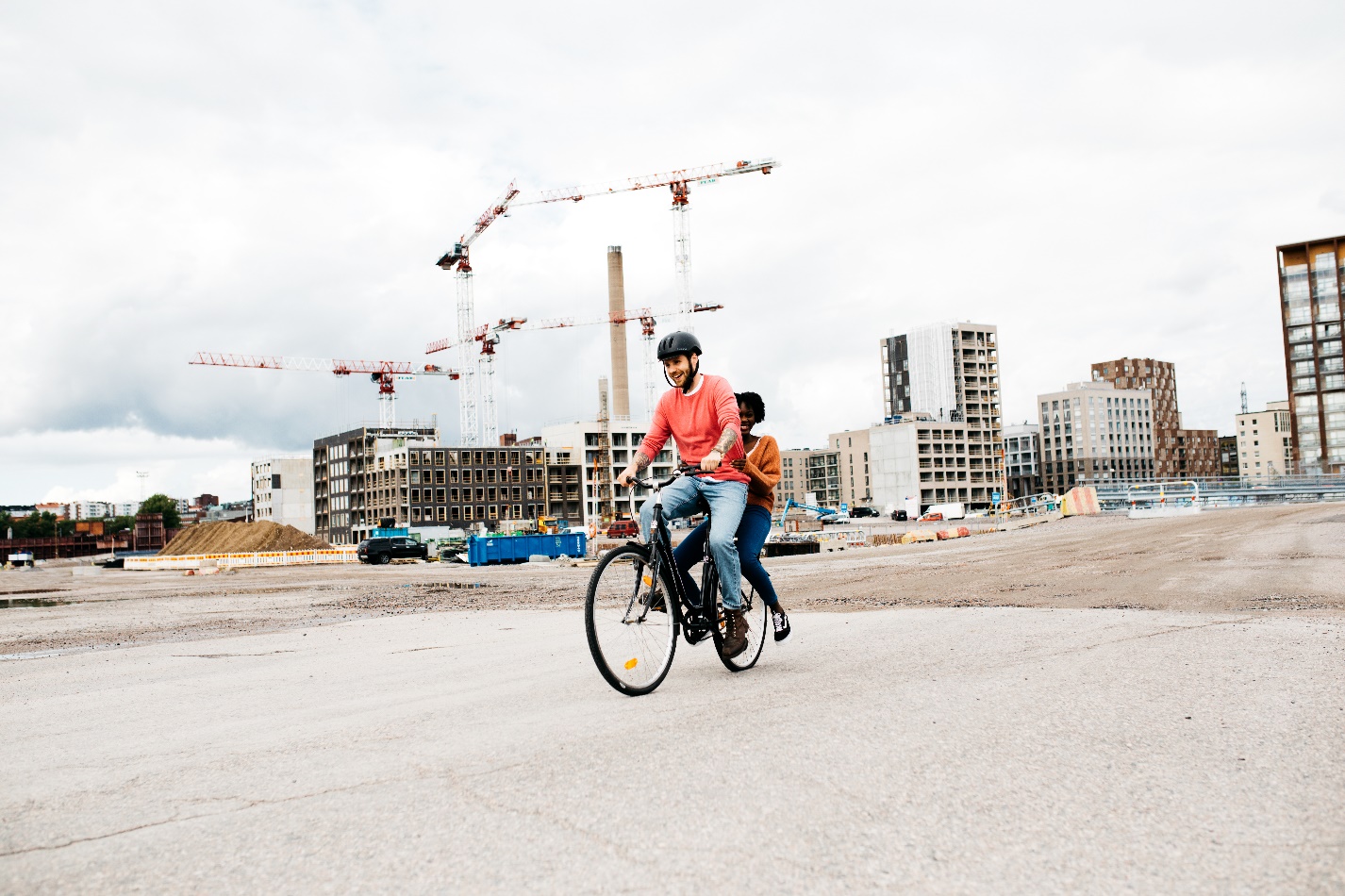 6
[Speaker Notes: - Ilmastoasioiden hallinta vaatii kokonaisuuden hahmottamista. Ei ole niin, että ilmastotyö kuuluu vain jollekin tietylle hallinnonalalle, vaan ilmastotyö on tai pitäisi olla poikkihallinnollista. Eri toimialoilla tehtävillä päätöksillä on ilmastovaikutuksia. 
- Toki kun puhutaan ilmastotyön organisoinnista, niin koordinaatiovastuu on useimmissa kunnissa tekniikka, ympäristö ja asuminen –toimiala. Hallinto- ja kehittäminen on usein myös. 
- Kun ajatellaan Kuntaorganisaatiota, niin siellä on monia ilmastotoimijoita, esimerkiksi: 
• lämmön ja sähkön tuottamisesta, myynnistä ja jakelusta vastaavat energialaitokset 
• kunnan rakennusten energiankäytöstä vastaavat toimijat 
• kadunpidosta vastaavat toimijat
• jätehuoltotoimijat 
• kuntien hankintayksiköt 
• ympäristötoimi, kaavoitus, liikenne 
• opetustoimi ja varhaiskasvatus sekä ammatillinen koulutus. 
Tärkeää hahmottaa kokonaisuus ja se on joka kunnassa omanlainen.]
Ilmastotyö ja kunta
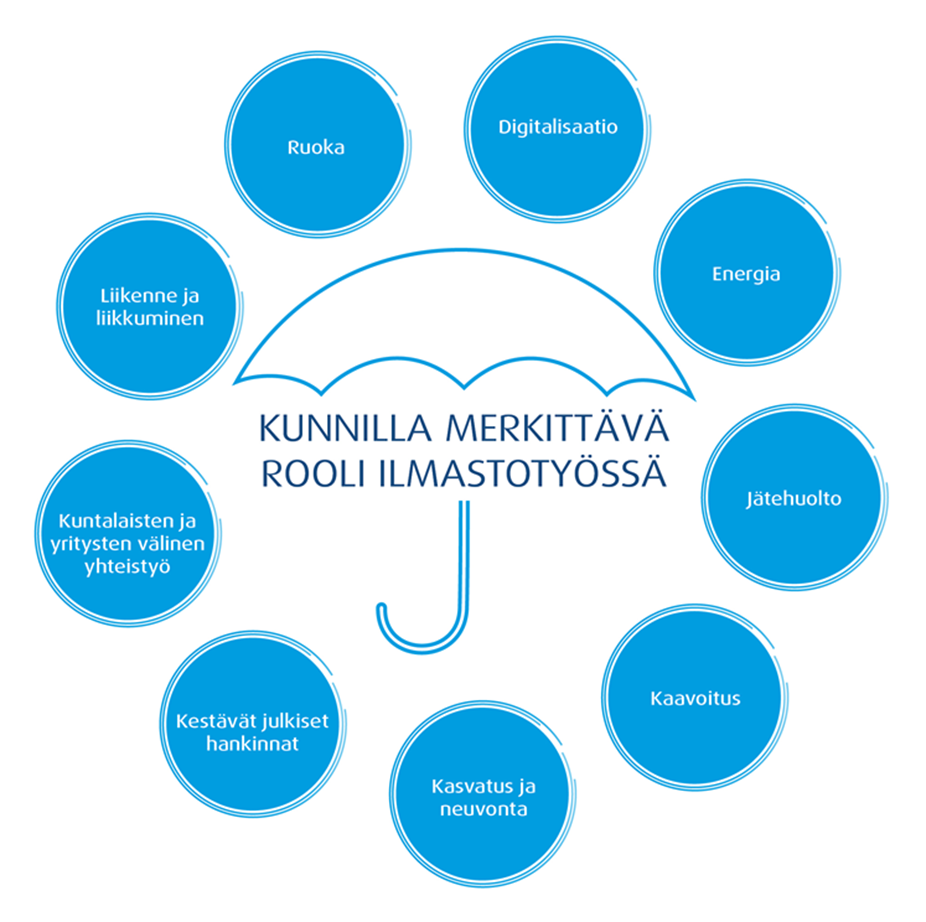 Missä vaikuttavuus?Kuntarakenne, paikallinen talous, mahdollisuudet kumppanuuksiin
Mitä kunta tekee itse?Energia, jätehuolto, vesihuolto, omat kiinteistöt, rakentaminen & infra
Missä mahdollistetaan ja vaikutetaan muihin toimijoihin?Kaavoitus, koulutus, neuvonta ja tietoisuuden lisääminen, hankinnat, yritystoiminnan kehittäminen
Alustojen tarjoaminen, toimijoiden yhteensaattaminen, koordinointi
7
[Speaker Notes: Tämä on vähän samaa kuin edellisessä diassa eli vähän sitä mihin ilmastotyö kunnassa perustuu. Sateenkaari kuvastaa kunnan tärkeää roolia ilmastotyössä. Se millä kaikilla tavoin kunta voi tehdä ja tekee ilmastotyötä on todella laaja kokonaisuus. 
llmastotyötä tehdään kunnissa tietysti aina omista paikallisista olosuhteista lähtien. 
Kunnan koko, kunnan yhdyskunta- ja elinkeinorakenne, kuntaorganisaation rakenne tytäryhtiöineen ja osakkuuksineen, mahdollisuudet kumppanuuksiin sekä poliittinen tahtotila =  vaikuttaa ilmastotyön painopisteisiin]
Ilmastonmuutos näkyy kuntataloudessa monin eri tavoin – julkisessa keskustelussa painottuu hillintä
Hulevesien hallinta
rakennetussa ympäristössä
Teiden rapautuminen
Ilmastonmuutokseen sopeutuminen ja varautuminen
Ilmastonmuutoksen vaikutukset
Tulvahaitat
Jäähdytysratkaisut
Hellejaksojen aiheuttama kuormitus sote-sektorille
Lämmityskulujen säästöt
Joukkoliikennetuki
Kunnan liikennekaluston päivityskiristyvään lainsäädäntöön
Ilmastonmuutoksen hillintä
Energiatehokkuusinvestoinnit ja -säästöt
Uusiutuvan energian investoinnit
Kiertotalouden säästöt esim. maarakentamisessa
Tuulivoiman kiinteistöverotulot
Jalankulku- ja pyöräilyinfran investoinnit
8
[Speaker Notes: Kun puhutaan ilmastonmuutoksesta, niin usein puhutaan sen hillitsemisestä. Mutta se on jo olemassa ja vaikuttaa meihin jokaiseen ja meidän ympäristöön monin tavoin. Kun puhutaan sopeutumistoimenpiteistä (ja varautumisesta), niin vesienhallintaan liittyvät toimenpiteet painottuivat tuoreessa KL:n kyselyssä.]
Ilmastonäkökulma vaatii johtamiselta läpileikkaavuutta
Kunnan ilmastotavoite ja -ohjelma kytkeytyy kuntastrategiaan.
Ilmastonäkökulmien huomioiminen talousarviossa, investointisuunnitelmissa, sekä erilaisissa strategisissa linjauksissa ja suunnitteluvälineissä kuten yleiskaavassa, hankintalinjauksissa, elinkeinopoliittisessa tai maapoliittisessa ohjelmassa jne.
Ilmaston huomioiminen on poikkihallinnollista. Kunnassa lähes jokainen päätös on ilmastopäätös, kuten yksittäiset kaava- tai hankintapäätökset. Keskeistä on huomioida ilmastovaikutukset osana muuta arviointia.
9
[Speaker Notes: Tässä muutama sana johdon sitouttamisen tärkeydestä ja taas vähän sitä sateenkaariajattelua eli ilmastonäkökulman muistaminen eri yhteyksissä, eri strategisissa linjauksissa, suunnitteluvälineissä.]
Lainsäädäntö luo kehykset ja avaa uusia mahdollisuuksia
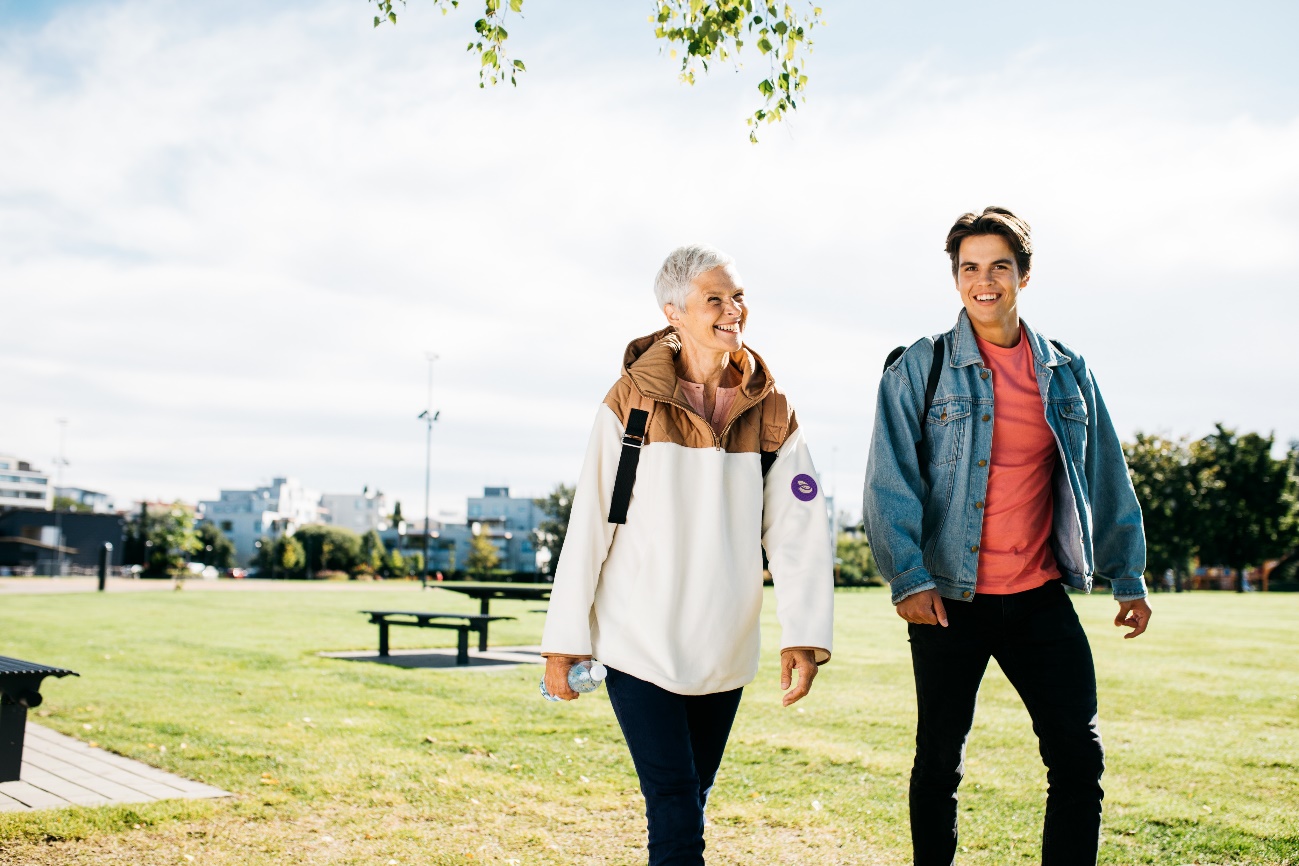 Kunnilla on vastuullaan laajat tehtävät aina sivistyspalveluista elinympäristöön ja elinvoimaan.
Kunnilla on velvollisuus edistää asukkaidensa hyvinvointia ja alueensa elinvoimaa sekä tuottaa palveluja kestävän kehityksen mukaisesti
Ilmastonmuutokseen sopeutumisen ja varautumisen osalta kunnalla on vastuu monista kriittisistä arjen palveluista, joihin ilmastonmuutos vaikuttaa
10
[Speaker Notes: - ilmastotyö perustuu lainsäädäntöön… 
Lainsäädäntö (kv ja kansallinen) luo kehykset itsehallinnollisten kuntien toiminnalle, mutta avaavat myös uusia mahdollisuuksia kehittää paikallista toimintaa.
Mitä mahdollisuuksia esim.? 
Kuntalaissa liittyen palvelujen tuottamiseen taloudellisesti, sosiaalisesti ja YMPÄRISTÖLLISESTI kestävällä tavalla (1 §), kuntastrategiaan, jossa pitää ottaa huomioon 

Kuntalaki
Hillintä: 
Ilmastolaki? Ei suoraan sido kuntia, kun suunnitelmavelvoite poistetaan. Ilmastolain mukaisissa kansallisissa suunnitelmissa listataan toimenpiteitä myös kunnille, sitovuus ?
Tehtävänalojen erityislainsäädäntö (esim. kaavoitus, rakentaminen, liikenne…)
Varautuminen: Valmiuslaki
Valmiuslaki velvoittaa kunnat ja kuntayhtymät yleisesti varautumaan poikkeusoloihin, jotka voivat aiheutua myös ilmastonmuutoksen aiheuttamista sään ääri-ilmiöiden yleistymisistä. 

(Valmiuslain lisäksi keskeisiä ovat mm. maankäyttö- ja rakennuslaki, laki tulvariskien hallinnasta, terveydensuojelulaki.
Ilmastonmuutos on kuntien toiminnalle riski, jonka mahdolliset vaikutukset on huomioitava päätöksenteossa sekä toiminnan ja talouden suunnittelussa. Sopeutuminen ja varautuminen muuttuvaan ympäristöön edellyttää ilmastovaikutusten huomioimista jokaisella toimialalla.
Kunnan on mahdollista varautua tuleviin ilmasto-olosuhteisiin monin eri keinoin. Ilmastonmuutokseen sopeutuminen otetaan huomioon erityisesti maankäytön ja yhdyskuntatekniikan suunnittelussa, rakentamisessa, riskikartoituksissa ja yhdyskuntien toimintavarmuuden turvaamisessa)]
Ilmastolain muutos ja ilmastosuunnitelmat
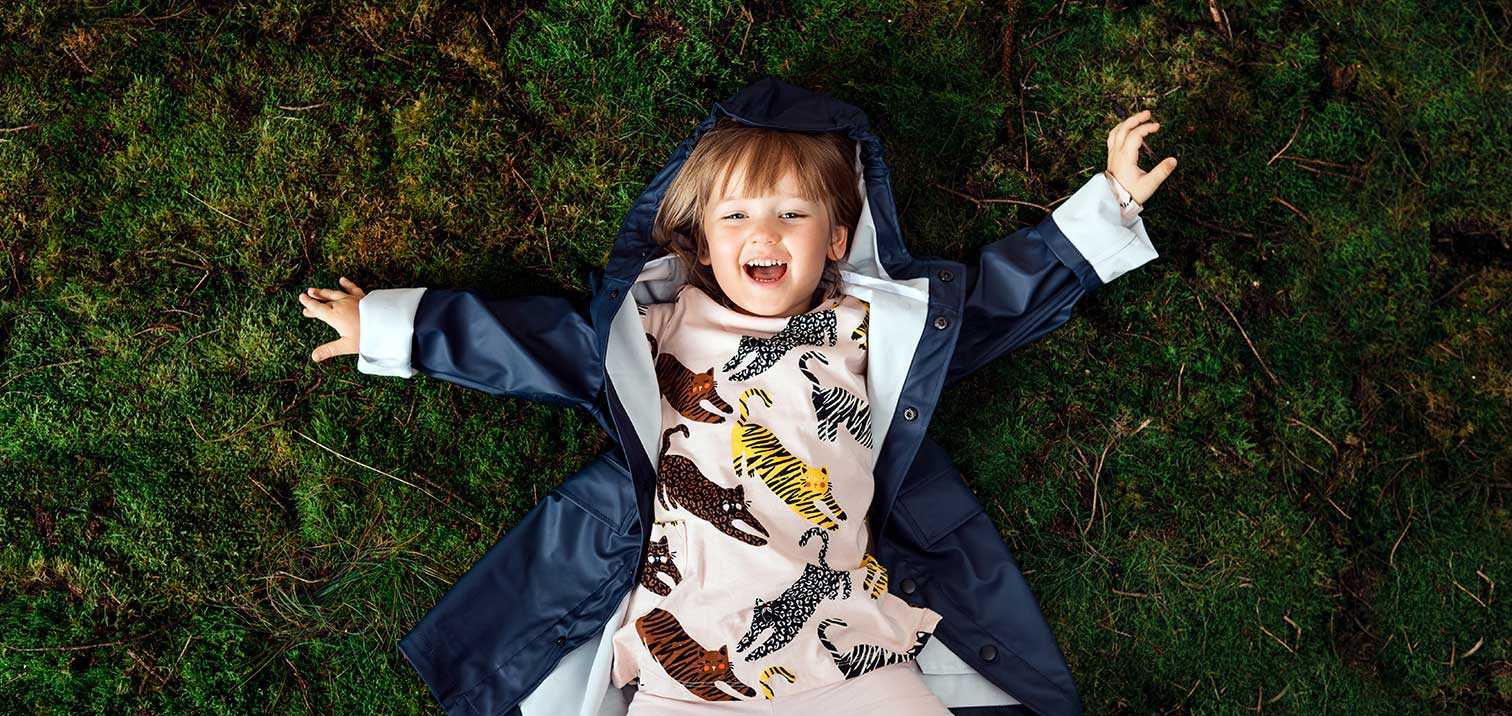 1.3.2023 ilmastolakiin velvoite kunnille laatia ilmastosuunnitelma
Syksy 2024: Ilmastolaista kumotaan kuntien velvoite laatia ilmastosuunnitelma
Ympäristöministeriön laskettu arvio (v. 2024 alussa): 
Ilmastosuunnitelma on yli 85 Manner-Suomen kunnista (v. 2022, 71)

Ilmastosuunnitelmaa valmistelee tai päivittää yli 75 kuntaa, joista 61 kuntaa sai ilmastolain mukaisen avustuksen.
11
[Speaker Notes: Poukkoileva lainsäädäntö
Miten vaikuttaa kuntiin? Hallitus ei rahoita Kuntien ilmastoratkaisut -ohjelmaa, mikä on kunnissa koettu tärkeänä. Vaikka ohjelman avustukset ovat olleet pieniä, ovat ne keveänä järjestelynä täydentäneet muuta ja etenkin byrokraattisesti vaativampaa EU-rahoitusta.
Pienistä kunnista kuultua: velvoite nosti ilmastotyön tärkeyttä kunnassa ja mahdollisti siihen paremmat resurssit. Velvoitteeseen sisältynyt valtion tuki oli merkittävä etenkin pienille kunnille ja tuen hallinnollista keveyttä kiiteltiin. Velvoite toi oman kiritteensä ja poisti kunnan sisältä yhden väännön sekä lisäsi toiminnan hyväksyttävyyttä, joka taas helpotti osaltaan virkatyötä. Vaikka ilmastotyötä jatkettaisiin, toimintatapojen muutosten läpi ajaminen ja investointien perustelu on haastavampaa, jos sille ei ole vahvaa poliittista selkänojaa.

Ilmastosuunnitelmia tehdään eri tavoin (yksin ja yhteistyössä) ja etenkin isoissa kunnissa ilmastosuunnitelma on yksi väline muun ilmastotyön joukossa. 
Tärkeää onkin, että ilmastoasiat ovat osa kuntien strategista johtamista ja että ne voidaan integroida kunnan muuhun johtamiseen.

Kunnan ilmastosuunnitelmaselvityksen mukaan vuonna 2022 Manner-Suomen 293 kunnasta 71:llä oli ennen ilmastolain mukaisen velvoitteen voimaantuloa laadittu suunnitelma, joka käsittelee kokonaan tai osittain ilmastoasioita.
Toisin sanoen 222 Manner-Suomen kunnalla ei ollut ilmastosuunnitelmaa vuonna 2022. 
2024 vuonna:
Vuonna 2023 ilmastolain mukaisen ilmastosuunnitelman laadintaan avustusta ympäristöministeriöltä sai 29 hanketta, ja näissä hankkeissa on mukana yhteensä 62 kuntaa. 
Nykyisen lasketun arvion mukaan vuoden 2024 alussa yli 75 kuntaa valmistelee tai päivittää ilmastosuunnitelmaa, joista 61 kuntaa sai ilmastolain mukaisen avustuksen.]
Ilmastotavoitteet eri mittakaavoissa
YK/maailma: 
Pariisin ilmastosopimus
EU
Ilmastolaki: ilmastoneutraalius 2050
EU 55 -valmiuspaketti: nettopäästöt -55 % (2030)
Ilmastotavoite 2040: EU-komission suositus, nettopäästöt -90 % (2040)
Suomi
Ilmastolaki: hiilineutraalius 2035 + päästövähennystavoitteet -60 % (2030), -80 % (2040), -90-95 % (2050)
Ilmastopolitiikan suunnittelujärjestelmä (KAISU, MISU, KISS, pitkän aikavälin ilmastosuunnitelma)
Alueet
Maakunnalliset ilmastotiekartat: vaihtelevia tavoitteita (maakuntien liitot, ELY-keskukset…)
Kunnat
Yleisimmin tavoitteet liittyvät ilmastomuutoksen hillintään kuin sopeutumiseen
Yleisin ilmastotavoite on 80 % päästövähennys vuoteen 2030 mennessä eli nk. HINKU-tavoite
12
[Speaker Notes: Ilmastonmuutos on melkoinen yhteistyö- ja koordinaatiohaaste!
Ylätasojen ilmastotavoitteet jalostuvat alue- ja paikallistason toimenpiteiksi! 
Kunnilla on itsehallinto, joten kunnat ovat itsenäisiä ilmastopolitiikan toimijoita. 
Kunnat ovat keskeisiä kansallisten ja kansainvälisten ilmasto- ja ympäristösopimusten toimeenpanijoita. Kunnissa valtioiden sopimat päästövähennystavoitteet muuttuvat konkreettisiksi teoiksi. 


YK: Pariisin ilmastosopimus. Pariisin ilmastosopimus on kansainvälinen, oikeudellisesti sitova sopimus ilmastonmuutoksesta. Sen tavoitteena on pitää maapallon keskilämpötilan nousu selvästi alle kahdessa asteessa suhteessa esiteolliseen aikaan ja pyrkiä toimiin, joilla lämpeneminen saataisiin rajattua alle 1,5 asteen. 
Euroopan Unioni on asettanut 55 % päästövähennystavoitteen vuoteen 2030 mennessä ja Unionin tavoitteena on olla hiilineutraali vuonna 2050. 
Suomi: Ilmastolaki 2015. Ilmastolaissa säädetään tavoitteet Suomen ilmastopolitiikan suunnittelulle ja sen toteutumisen seurannalle.
Suomi hiilineutraali 2035
• Laki sisältää jatkossa neljä suunnitelmaa: 1. Keskipitkän aikavälin ilmastosuunnitelma KAISU (YM) 2. MISU: Maankäyttösektorin ilmastosuunnitelma (MMM) 3. KISS, Kansallinen Ilmastonmuutokseen sopeutumissuunnitelma (MMM)  2. Pitkän aikavälin ilmastosuunnitelma (TEM)
Ilmastovuosikertomus 
Asiantuntijapaneelit: saamelainen ilmastoneuvosto ja Suomen ilmastopaneeli (tieteellinen)]
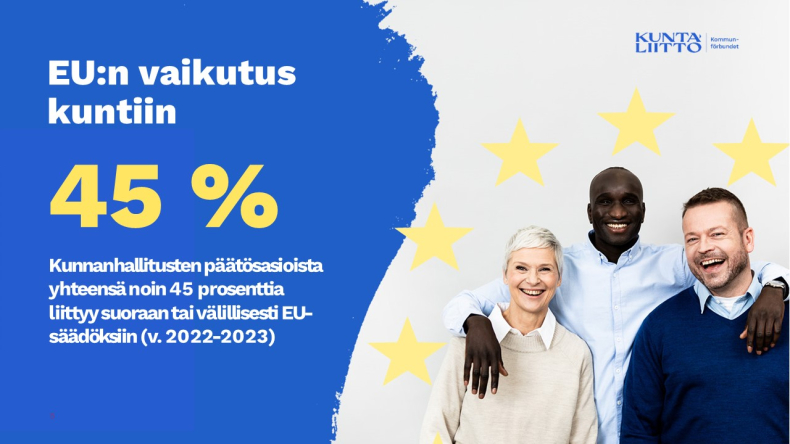 13
[Speaker Notes: Kuntaliiton tuoreen selvityksen mukaan 45 prosenttia kuntien päätöksistä liittyy suoraan tai välillisesti EU-säädöksiin. 
Kaupunkiympäristön toimialalla osuus nousee 76 prosenttiin. 
Kartoitus osoittaa konkreettisesti, miten moninaisia paikallishallinnon, kansallisen päätöksenteon ja EU-lainsäädännön yhteydet ovat. Kaavoitus, rakentaminen, liikenne sekä vesi-, jäte- ja energiahuolto ovat asioita, joilla useimmin on kytkös EU-normeihin. 
Selvitys: 45 prosenttia kuntien asioista juontaa juurensa EU:hun | Kuntaliitto.fi]
Kunnat aktiivisina verkostoitujina
Kansainvälisiä mm.
Climate-KIC (1 kaupunki ja 1 maakunta) 
Energy Cities (2 kaupunkia)
Covenant of Mayors -sitoumus (16 kuntaa ja 1 maakunta)
EUROCITIES – Environment Forum(6 kaupunkia)
ICLEI (13 kaupunkia)
UBC (12 kaupunkia)
Useita alueellisia ja seudullisia verkostoja
Mm. Kuumailmastotyö (10 kuntaa) ja Kestävä Seinäjoen seutu (5 kuntaa)
Maakuntien verkostot (Canemure, Circwaste, Mahku, Valonia…)

Kansallisia mm.
Climate Leadership Coalition (7 kaupunkia)
Energiatehokkuussopimukset 2017–2025, KETS (123 kuntaa + 12 kuntayhtymää)
MAL-verkosto (useita kaupunkeja ja kaupunkiseutuja)
FISU-verkosto (11 kaupunkia)
HINKU-foorumi (96 kuntaa)
CIRCWASTE (10 kaupunkia)
Kaupunginjohtajien ilmastoverkosto (6 kaupunkia)
Kuntaliiton Ilmastokunnat (avoin alusta)
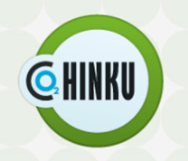 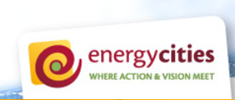 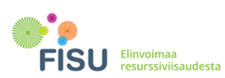 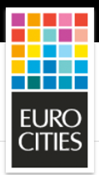 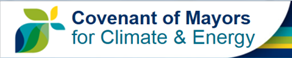 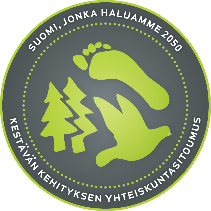 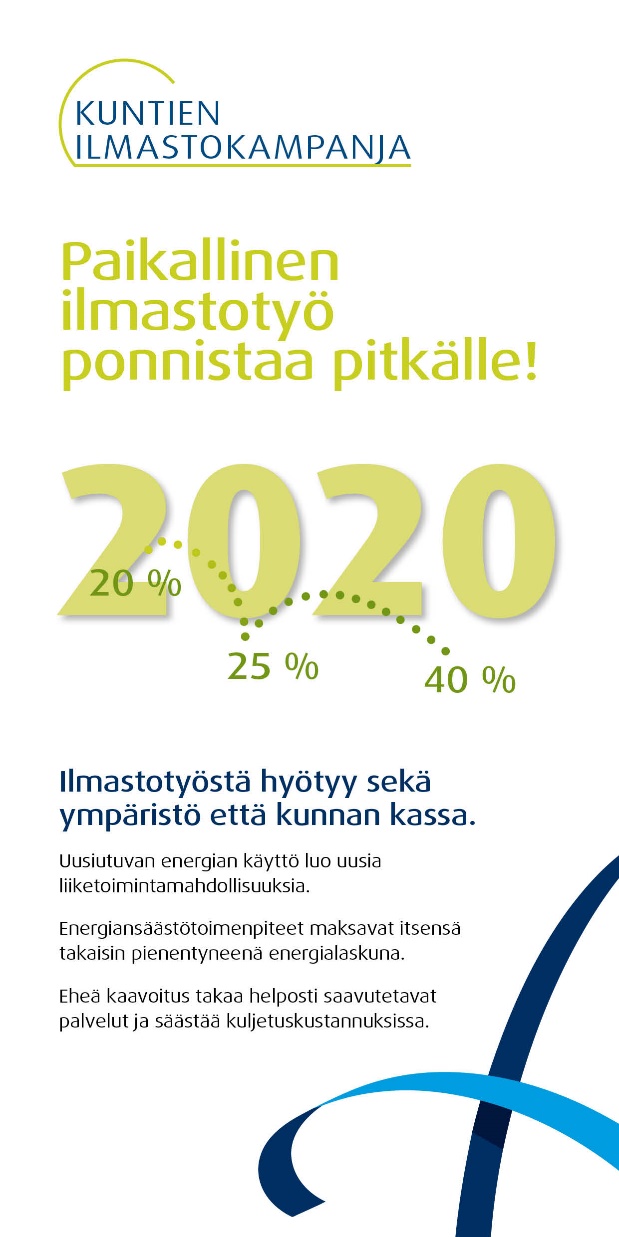 [Speaker Notes: On olemassa lukuisia ilmastoverkostoja ja -sitoumuksia, joiden avulla ilmastotavoitteita edistetään kunnan päätöksenteossa sekä toiminnassa.
Alueellisia ja seudullisia, kansallisia, kansainvälisiä… 
Kuntien ilmastoverkostoissa tavoitellaan alueellisen hyvinvoinnin parantamista ja elinkeinoelämän piristämistä.
Työtä tehdään yhdessä naapurikuntien, maakuntien liittojen, ELY-keskusten, yritysten, järjestöjen ja kuntalaisten kanssa.
Ilmastotyötä tehdään myös resurssiviisauden tai laajemman kestävän kehityksen käsitteen alla.]
Erilaisia käytäntöjä tuoda tieto päätöksentekijälle
Tampere: Ilmastoasiat ovat normaaleja asioita
Ilmastoasioita johdetaan kuten muitakin asioita.
Kaikissa yksiköissä.
Ei erillisiä ilmastotyö- tai johtoryhmiä. 
Raportointi johtoryhmille, lautakunnille ja kaupunginhallitukselle normaalisti.
Vihti: Ilmastotyötä seurataan poliittisessa ilmastotyöryhmässä.
Toimenpideohjelman toteutumista seuraa useamman kerran vuodessa erillinen poliittisten puolueiden edustajista koostuva ilmastotyöryhmä.
Turku: Vuosittaiseen ilmastofoorumiin kutsutaan valtuutetut.
Turun ilmastofoorumin tavoitteena on kertoa, missä mennään kaupungin ilmastosuunnitelman toteutuksessa.
15
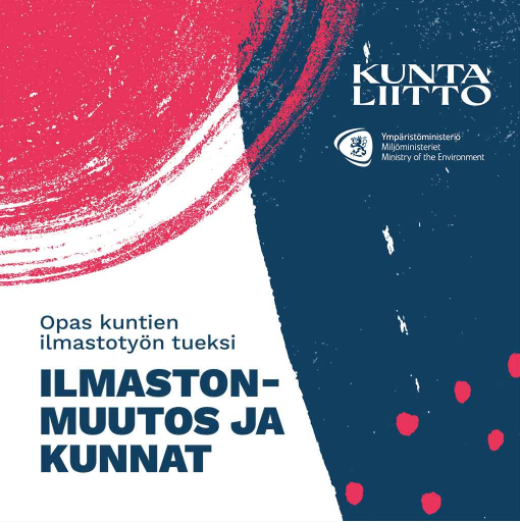 Lue lisää julkaisuista
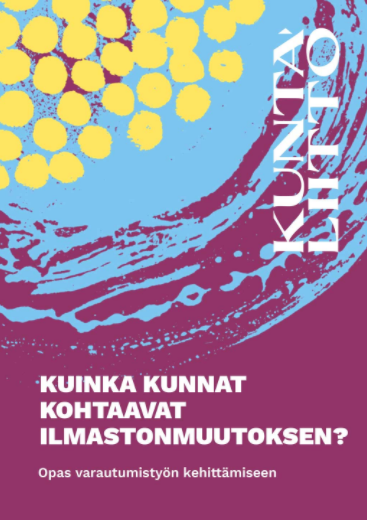 Ilmastonmuutos ja kunnat – Opas kuntien ilmastotyön tueksi https://www.kuntaliitto.fi/julkaisut/2020/2031-ilmastonmuutos-ja-kunnat 

Kuinka kunnat kohtaavat ilmastonmuutoksen? – Opas varautumistyön kehittämiseen https://www.kuntaliitto.fi/julkaisut/2020/2081-kuinka-kunnat-kohtaavat-ilmastonmuutoksen 

Ilmastoviestinnän askeleet
Ilmastoviestinnän askeleet | Kuntaliitto.fi

Opas kunnan ilmastosuunnitelman valmisteluunOpas kunnan ilmastosuunnitelman valmisteluun - Valto (valtioneuvosto.fi)
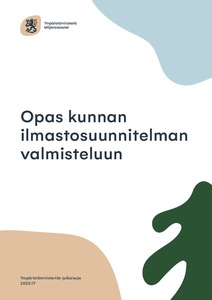 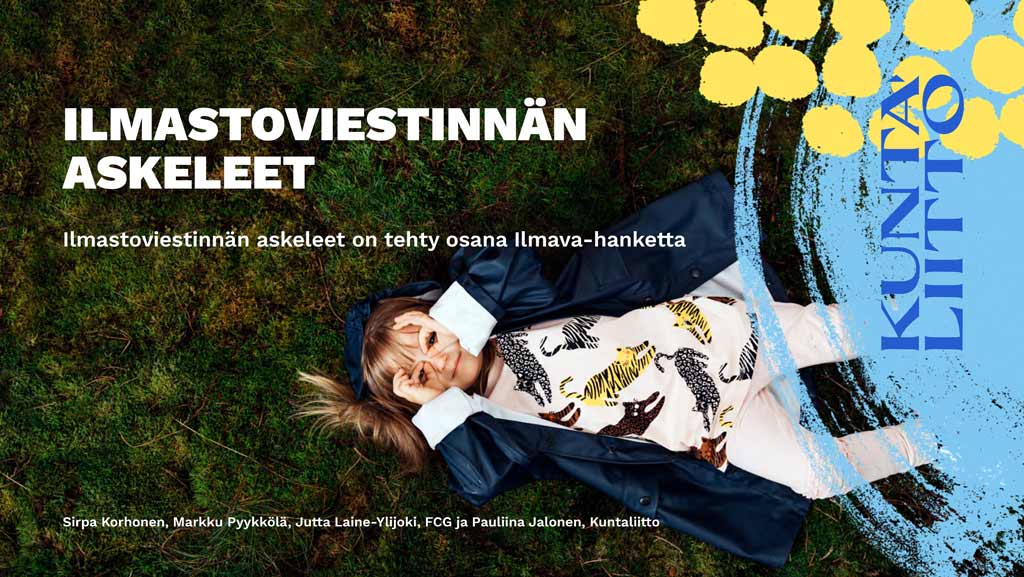 16
[Speaker Notes: Ilmastonmuutos ja kunnat - opas kuntien ilmastotyön tueksi on erityisesti kuntien johdolle ja viranhaltijoille suunnattu opas, jonka tarkoituksena on toimia johdatuksena ilmastotyölle. Opas antaa kattavan kokonaiskuvan kunnista ilmastotoimijoina, kunnan eri sektoreiden merkityksestä ja mahdollisuuksista toimia.
- Ilmastosuunnitelmaopas: Sopii soveltaen vapaaehtoisen suunnitelman laatimiseen, Esimerkkejä ja polkuja lisätietojen lähteille. 
- Ilmastolista
- Ilmastokunnat –alusta]
Yhteenveto
Ilmastotyö on poikkihallinnollista
Kunnan ilmastotavoite ja -suunnitelma kytkeytyy kuntastrategiaan, strategiseen johtamiseen
Ilmastonäkökulmien huomioiminen talousarviossa, investointisuunnitelmissa, sekä erilaisissa strategisissa linjauksissa ja suunnitteluvälineissä
Lainsäädäntö luo kehykset ja avaa mahdollisuuksia
Ilmastonmuutos on yhteistyö- ja koordinaatiohaaste 
Kunnat aktiivisina verkostoitujina
17
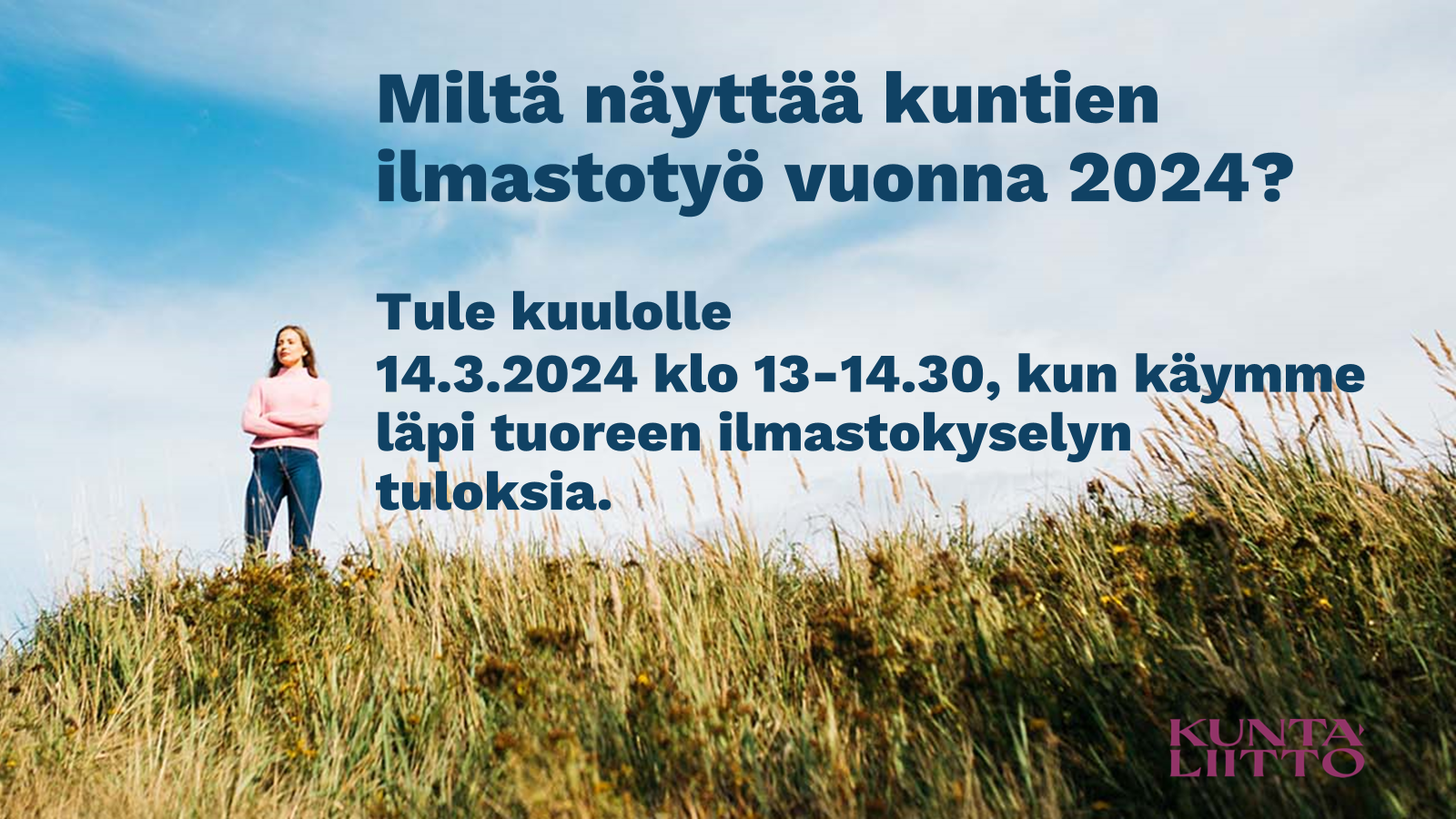 18
[Speaker Notes: Tervetuloa! Vastaajakuntia oli jokaisesta maakunnasta, hyvä Pohjois-Savo! Eniten vastauksia saatiin Pohjois-Savosta (14) ja Keski-Suomesta (14)
128 vastausta/119 kuntaa, 38 % Suomen kunnista 
Mikä motivoi ilmastotyöhön, mikä edesauttaa? Mitkä ovat suurimmat haasteet? Liikkuminen, energia. Miltä näyttää kuntien ilmastotyö vuonna 2024? -webinaari | Kuntaliitto.fi]
Kiitos!
Marjaana Seppinen
marjaana.seppinen@kuntaliitto.fi
19